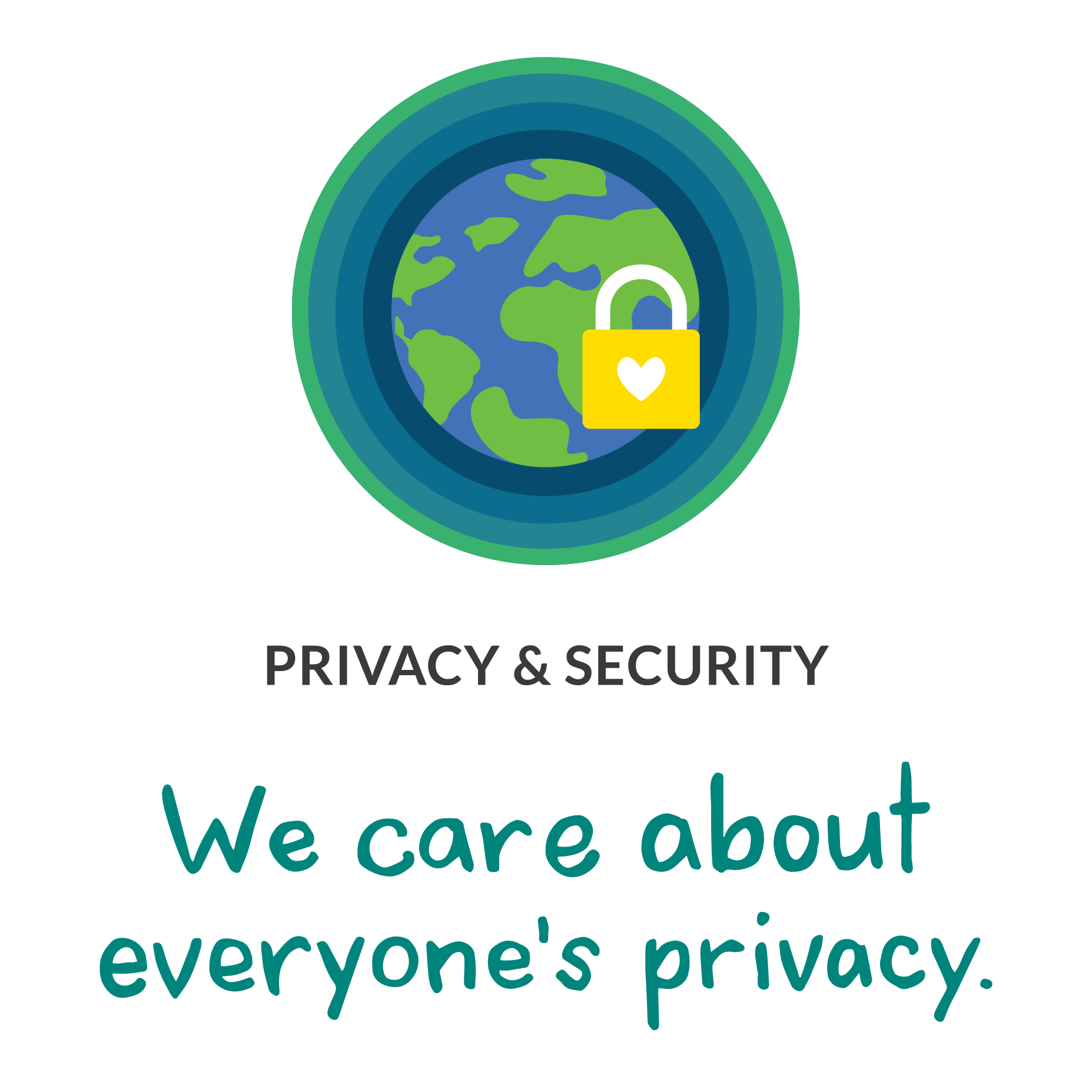 GRADE 3: DIGITAL CITIZENSHIP FAMILY ACTIVITY
Privacy & Security
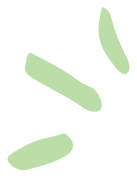 Digital citizenship: Thinking critically and using technology responsibly to learn, create, and participate
Instructions
Strong passwords are important. Decide which passwords are strongest. Get one or more family members together to help. Read the setup before doing the activity together!

     Setup
Read aloud: First, it's important to only share passwords with trusted adults. We don't share with friends or log into someone else's account. Then, think about the passwords we use online. We don't want them to be too easy for someone else to figure out. It's best to think of a phrase that's easy to remember. Then we can use the first letter of each word to create our password. Including numbers helps, too. Are our passwords strong enough?
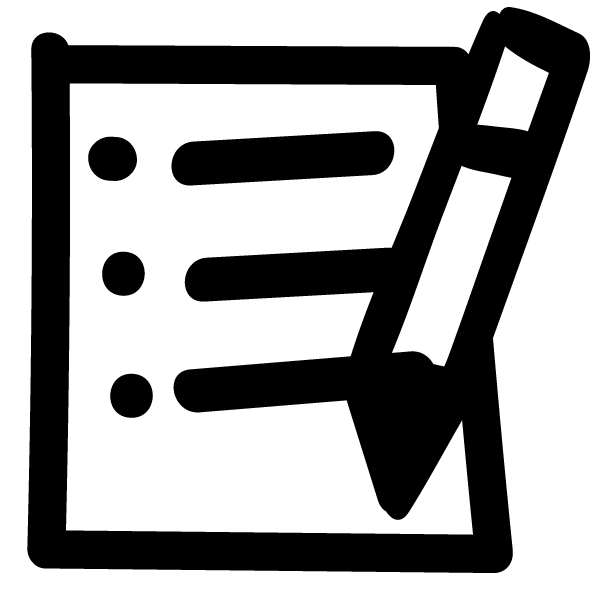 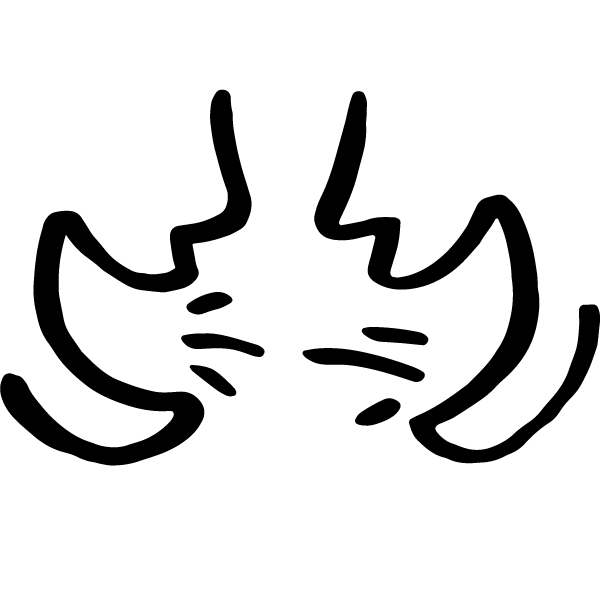 Activity
Read aloud: Let's look at these passwords and draw a line to where they fall on the strong scale.
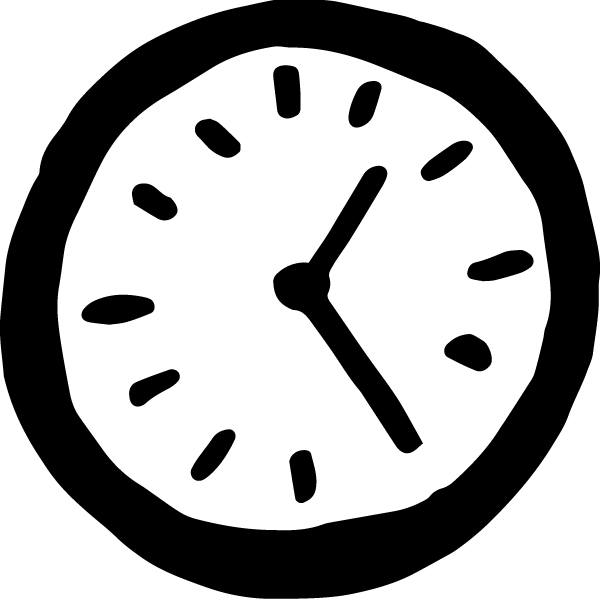 WEAK
password

12345678
angela111909 (my name and birth date)
supermariobros

Ih2pacaad (I have 2 pets a cat and a dog)
STRONG
Let's talk about which ones are the strongest and why. Which two are definitely too simple? Which one has letters and numbers but also easy-to-find personal information? Which one could use some numbers? And which one has the first letters of a phrase with numbers? (That's the strongest!)
Learn more about how to protect your privacy online at commonsense.org/family-tips-on-privacy!
commonsense.org/education 
Shareable with attribution for noncommercial use. Remixing is permitted.
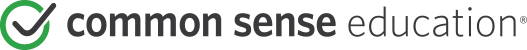 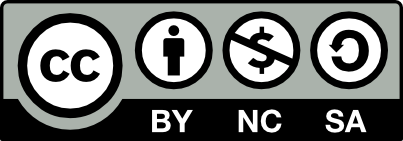